Závodní pravidla pro rozhodčí a závodníkyčást 7
Brno
Leden/únor 2020
(verze březen 2020)
Obsah přednášky
Co je to značka a překážka?
Kdy platí a kdy neplatí pravidlo 18?
Vnitřní loď a právo na místo
Obrat v zóně
„Povinná halza“ na dolní značce
Obeplouvání u překážky
Místo k obratu u překážky
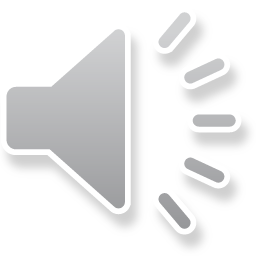 Opakování
Co znamená (uveď příklady):
Loď s právem plavby?
Loď musí vyhýbat?
Loď s právem na místo?
Loď musí poskytnout místo (nebo místo-u-značky)?
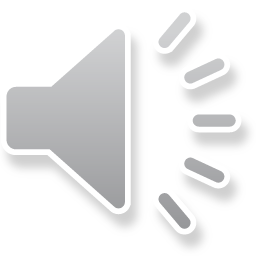 Definice Značka
Přečti si v klidu definici!
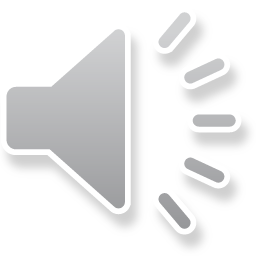 Definice Značka
Objekt, který loď musí podle plachetních směrnic minout určenou stranou, a plavidlo závodní komise obklopené splavnou vodou, ze kterého začíná konec startovní nebo cílové čáry. Kotevní lano nebo předmět náhodně připojený ke značce není její součástí.
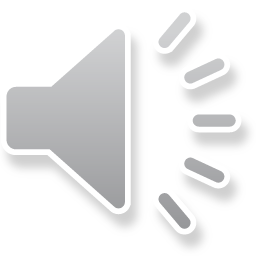 Kdy pravidlo 18 platí a kdy neplatí
Preambule sekce/části C: pravidla 18, 19, 20 neplatí u startovní značky (a jejího kotevního zařízení) obklopení splavnou vodu, když se lodě přibližují…
18.1: Pravidlo 18 platí, když lodě mají značku minout stejnou stranou a alespoň jedna je v zóně
18.1: Pravidlo 18 neplatí pro lodě na opačných větrech na stoupačce……
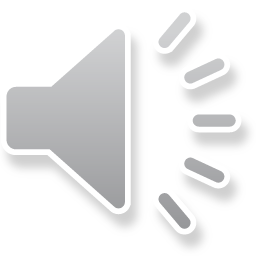 Definice Místo-u-značky a Zóna
Přečti si v klidu definice!
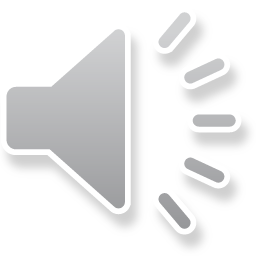 Definice Místo-u-značky
Místo pro loď pro obeplutí značky požadovanou stranou. Také
(a) místo pro připlutí ke značce, když jejím správným směrem je plout blízko k ní, a
(b) místo pro obeplutí značky tak jak je nutné k plavbě po dráze.
Nicméně místo u značky nezahrnuje místo k obratu, pokud ovšem loď není v krytí v návětří a na vnitřní pozici od lodě, po které je požadováno místo u značky poskytnout, a pokud by po obratu mohla značky dosáhnout bez obratu.
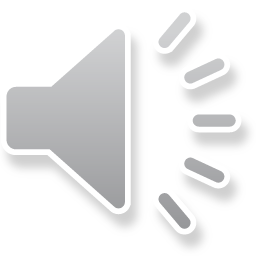 Definice Zóna
Oblast okolo značky do vzdálenosti tří délek trupu lodi, která je k ní blíže. Loď je v zóně, když jakákoliv část jejího trupu je v zóně.
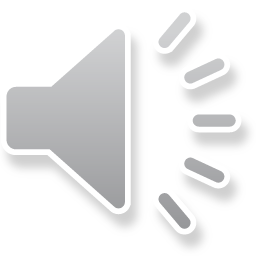 Poskytnutí místa-u-značky (struktura pravidla 18.2
Buď platí 18.2 (a) nebo 18.2 (b)(c)
18.2(a) vnitřní má právo na místo, nebo
18.2(b)(c) při příjezdu do zóny zcela vpředu a zcela vzadu
18.2(d): Pravidla 18.2(b) a (c) přestávají platit, když loď dostala svoje místo-u-značky nebo přešla přes směr proti větru nebo opustila zónu
18.2(e) Pro protestní komisi: když máš pochybnost, že lodě připluly do zóny v krytí nebo zcela vpředu/vzadu, vrať se o krok nebo o dva zpátky, kdy to jasné bylo
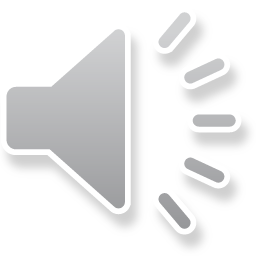 Obrat v zóně (18.3)
Pouze u návětrné značky, která se točí levobokem (což je většina)
Loď, která dokončí obrat, je lodí s právem plavby, ale…..
Nesmí donutit druhou loď vyostřit nad směr ostře proti větru nebo ji donutit minout značku chybnou stranou
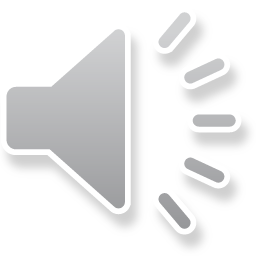 Halza u značky (18.4)
Pokud by vnitřní loď měla odhalzovat, musí tak učinit (správný směr)
Neplatí u brány!
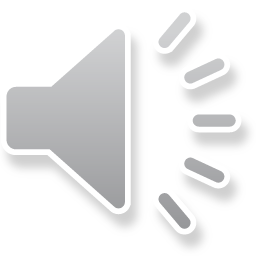 Definice Překážka
V klidu si přečti definici Překážky!
Diskuse k pojmu Souvislá překážka (není to definice)
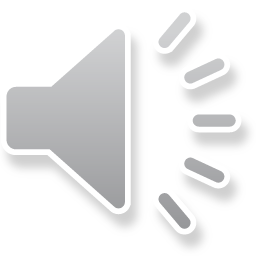 Definice Překážka
Objekt, který by loď nemohla minout bez podstatné změny směru, kdyby plula přímo k němu a byla jednu délku trupu od něj. Objekt, který může být bezpečně minut pouze jednou stranou, a prostor určený plachetními směrnicemi jsou také překážky. Avšak loď, která závodí, není překážkou jiným lodím, pokud od nich není vyžadováno se jí vyhýbat, dávat jí místo nebo místo u značky nebo, jestliže platí pravidlo 23, vyhnout se jí. Plavidlo v pohybu, včetně závodící lodě, nikdy není souvislou překážkou.
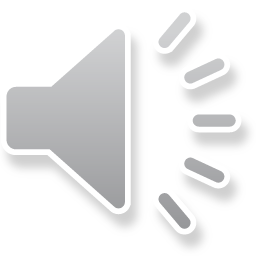 Překážka (19)
19.1: Pravidlo 19 neplatí značky, mimo souvislé překážky, kdy naopak platí
19.2: loď s právem plavby si vybírá stranu. Pokud vybere proplutí závětrnou stranou, musí poskytnout vnitřní lodi místo u překážky
19.3: u souvislé překážky loď, která byla zcela vzadu, může vjet do vnitřního krytí, pokud je tam dostatek místa
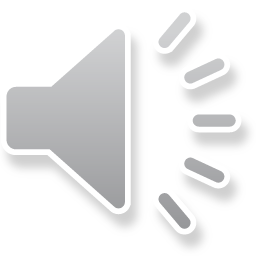 Místo k obratu u překážky (20)
Dvě nebo více lodí na stejném větru
Loď, která volá, musí být na směru ostře proti větru nebo ostřeji
Volání není striktně dáno, ale doporučuji slova „Místo k obratu!“ a pohyby rukou do návětří
Volaná loď buď otočí nebo odpoví „Obrať ty!“ (doporučuji k tomu pohyb ruky) a poskytne jí místo
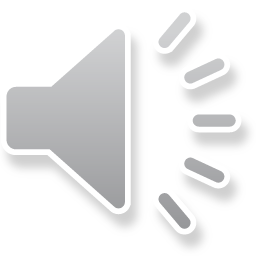 Shrnutí
Po této přednášce bys měl znát (nebo umět najít)
Definici Značka, Místo-u-značky, Zóna, Překážka
Kdy platí a neplatí pravidlo 18?
Která loď má právo na místo-u-značky (18.2)
Jak je to u návětrné značky, když jedna loď u ní obrací (18.3) 
Další povinnost vnitřní lodě na dolní značce (18.4)
Situace u překážky (19 a 20)
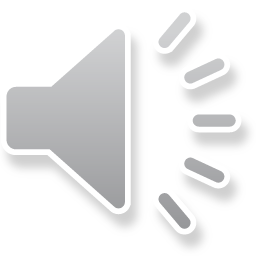 Marek Pavlovský
+420 728 936 086, mpavlovsky17@gmail.com
Děkuji za pozornost!
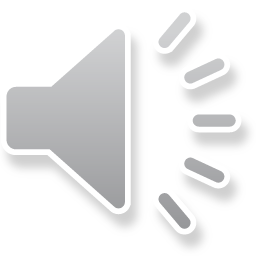